Opinion Mining From Twitter Feeds
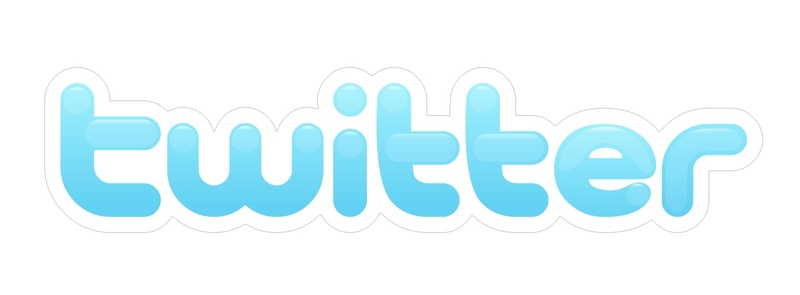 Lenin Ravindranath Sivalingam
Lexicon
25 million users around the world
Tweet Extraction
Just saw 2012 – the movie was good, but not gr8… CG was awesum…
Over 10 million tweets a day
Twitter Keyword Search
Internet slang lexicon
Polarized lexicon
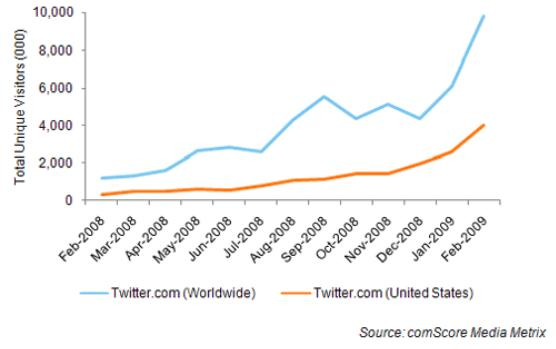 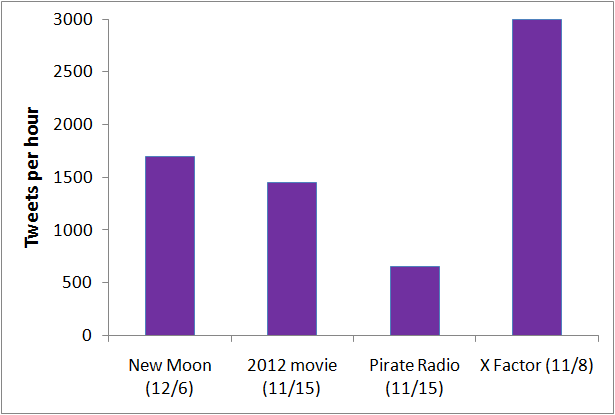 Tweet
Tweet Cleaning
just saw MMM
the movie was good
but not great 
CG was awesome
Results
Phrase Extraction
People often express opinions!
Richest source of user opinions!
Internet Slang Translation
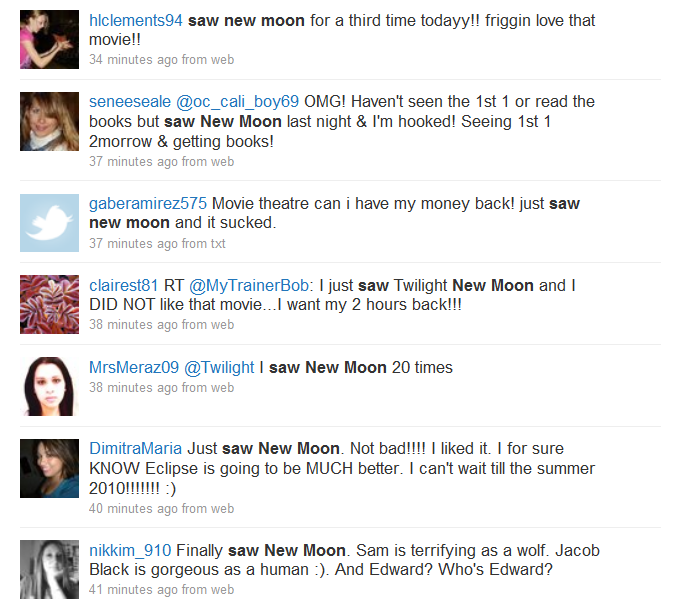 Spelling Correction
Extracting movie reviews!
Cleaned phrases
Just/RB saw/VB MMM/NN
The/DT movie/NN was/VB good/JJ
But/CC not/RB great/JJ 
CG/NN was/VB awesome/JJ
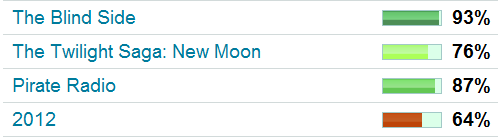 POS Tagging
Tagged phrases
Number of phrases to include as features
Sentiment Analysis on Tweets
MMM
good/JJ
not/RB great/JJ
awesome/JJ
MMM
POS-JJ
NEG-RB POS-JJ
POS-JJ
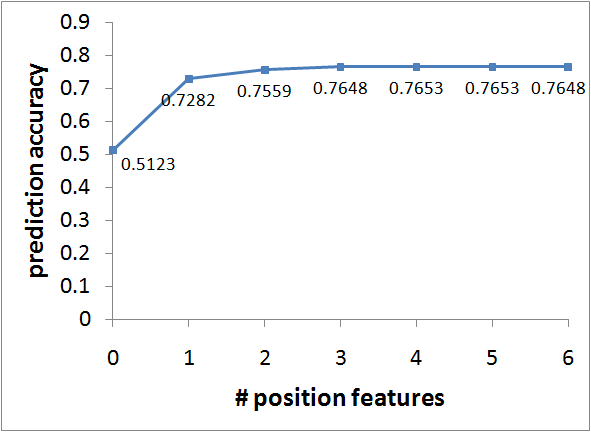 Feature Extraction
Just watched 2012, it was pretty good...
Positive review
(Polar Features)
Polar Words Extraction
Saw 2012…… worst movie
ever….. waste of time
Negative review
MMM
POS-JJ
NEG-JJ
POS-JJ
Polarity Analysis
(Polarity Reversal)
2012 – great effects, worst
acting, was ok.
Mixed review
Went to see 2012 with my 
girlfriend
Feature Encoding
(Phrase polarity, position)
Not a review
1:0   2:0
3:1   4:0
5:0   6:1
7:1   8:0
Why errors?
Couples Retreat was hilarious.
Ambiguous polar words
Features
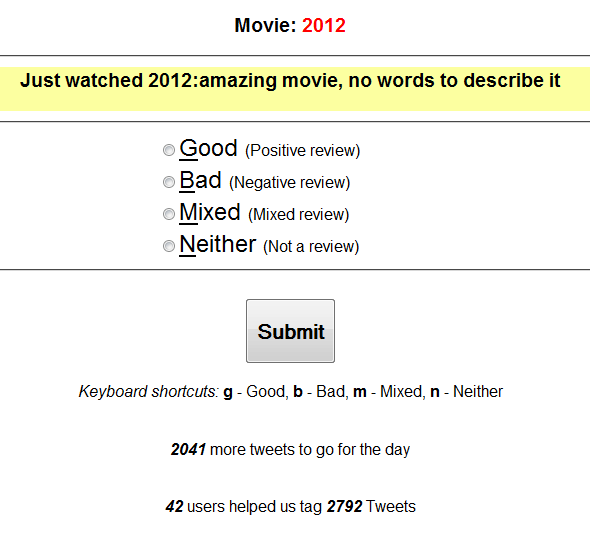 Data Collection
2012 was hilarious.
Too much slang
New moon was ahhwwesum..
Crowd Sourcing
1:0  2:0  3:1  4:0  5:0  6:1  7:1  8:0
SVM Classifier
I just saw 2012. I need my money back.
No polar words
3000 tweets tagged by 40 users
I saw 2012 today with my girlfriend. I love her.
Different context
Mixed review
Review